基于物联网平台的跨领域融合趋势
许永硕
目录
课前秀

未来商业的特点

平台重构产业生态

案例
课前秀(1)——互联网对全球分工的影响
课前秀(2)——发达国家的不变之处
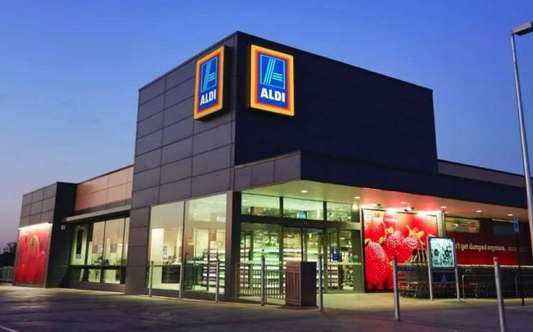 课前秀(2)——医疗服务的难题
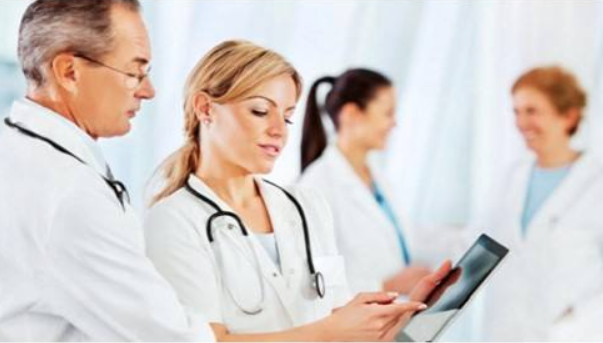 课前秀(3)——科达洁能国际化的难题
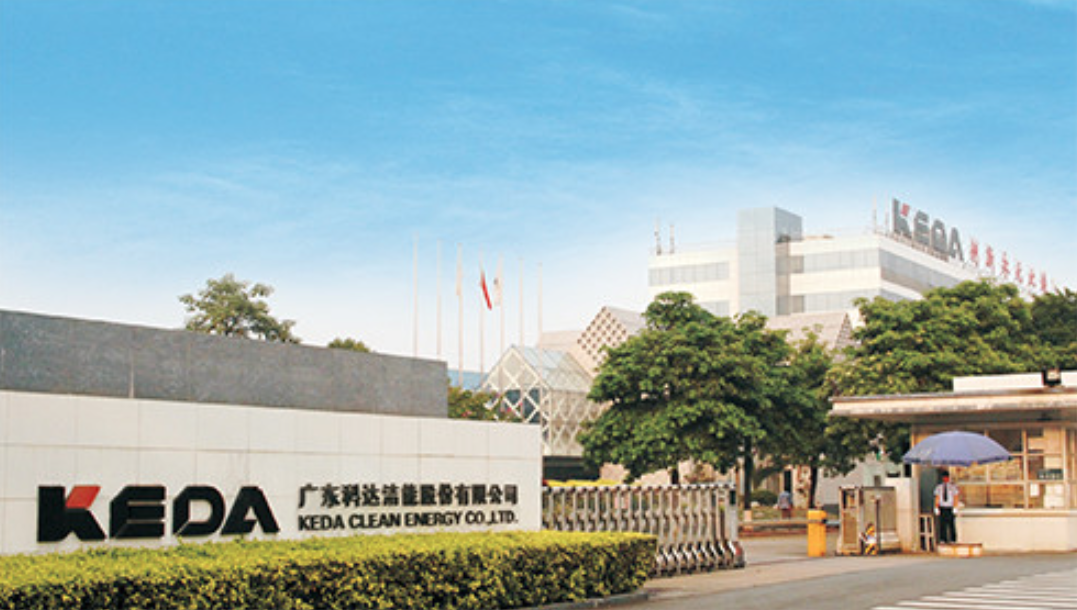 课前秀总结
1、互联网促进全球经济的全球分工。物联网时代后全球经济如何分工？

2、进入过剩经济时代的经济体，将面临工作时间的难题。物联网技术是否能够解决这个问题？

3、企业全球化面临跨地域挑战。如何利用物联网解决企业全球化的挑战？
目录
课前秀

未来商业的特点

平台重构产业生态

案例
未来经济的特点
物联网生态
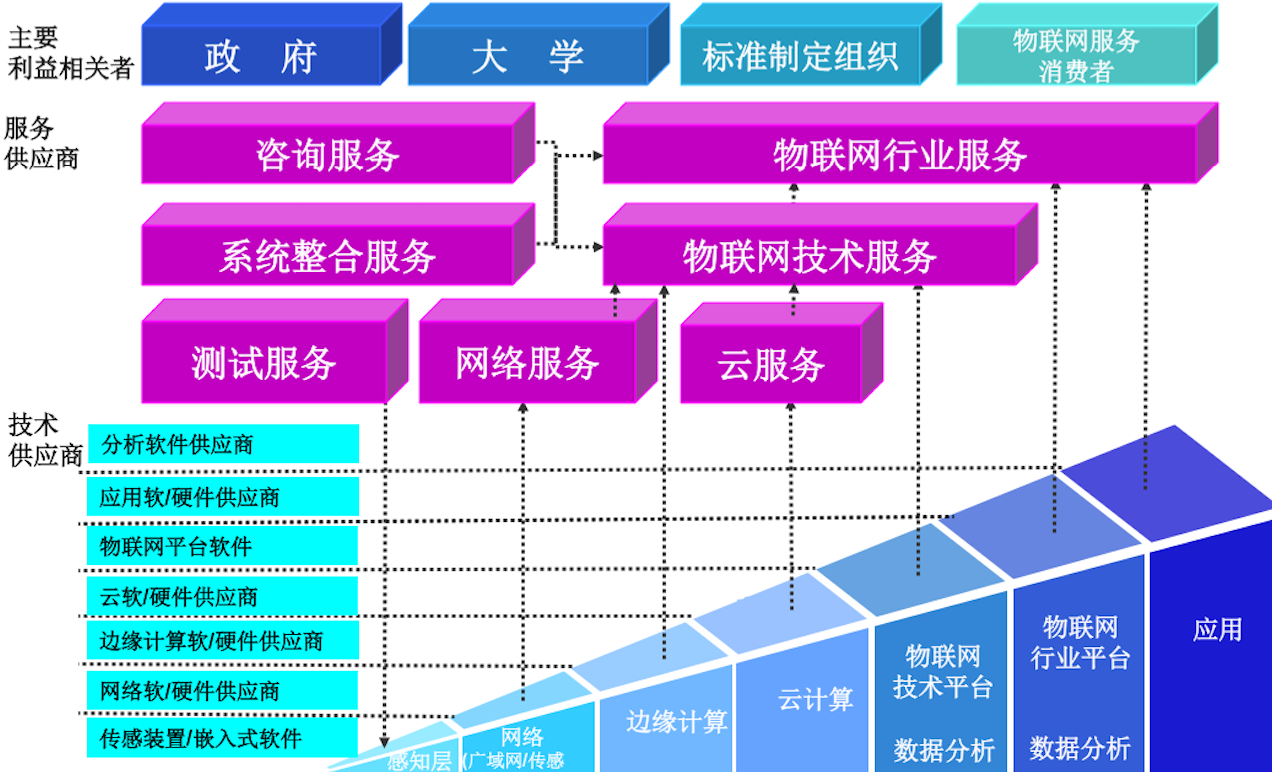 各领域龙头企业争做物联网平台
目录
课前秀

未来商业的特点

平台重构产业生态

案例
重构产业生态
物联网打破产业边界
打破地域边界
打破技术边界
打破产品
或服务边界
打破业务
或组织边界
打破产业和
市场边界
产业融合后的社会分工
03
专业化是结果
规模化是基础
01
02
标准化是技术基础
04
效率提升是结果
物联网平台赋能促进社会分工
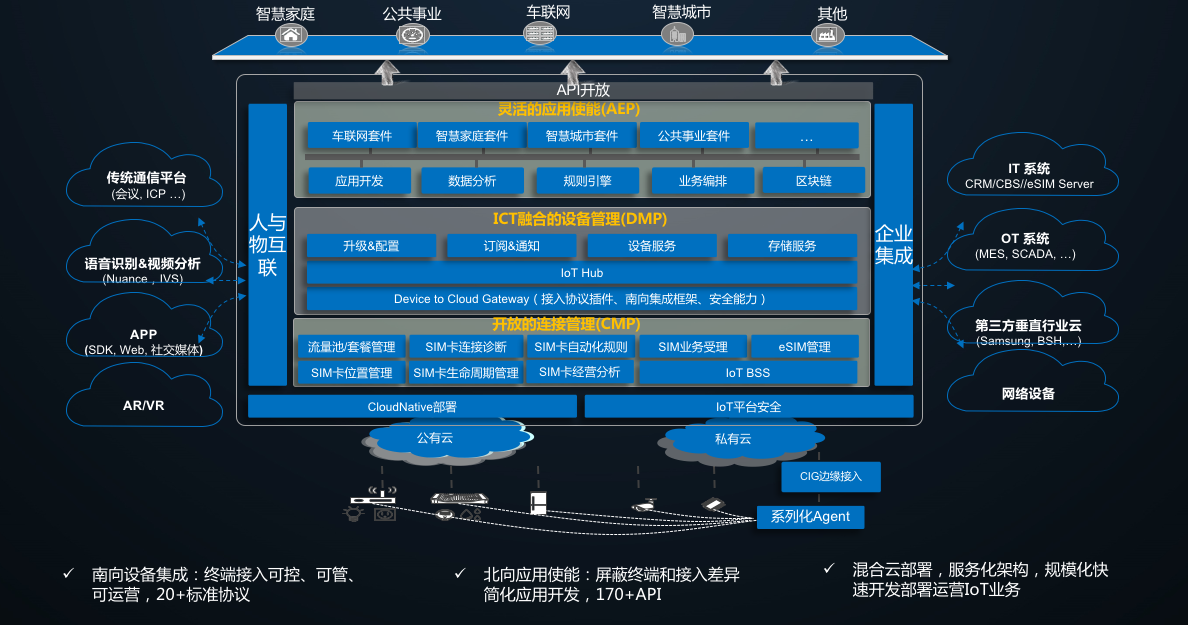 物联网平台赋能类型
重构商业生态
S2B是大平台与小机构的一种形式
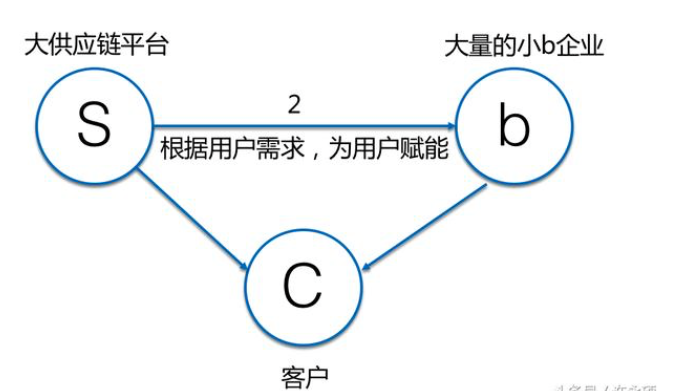 平台是资源调度的中心
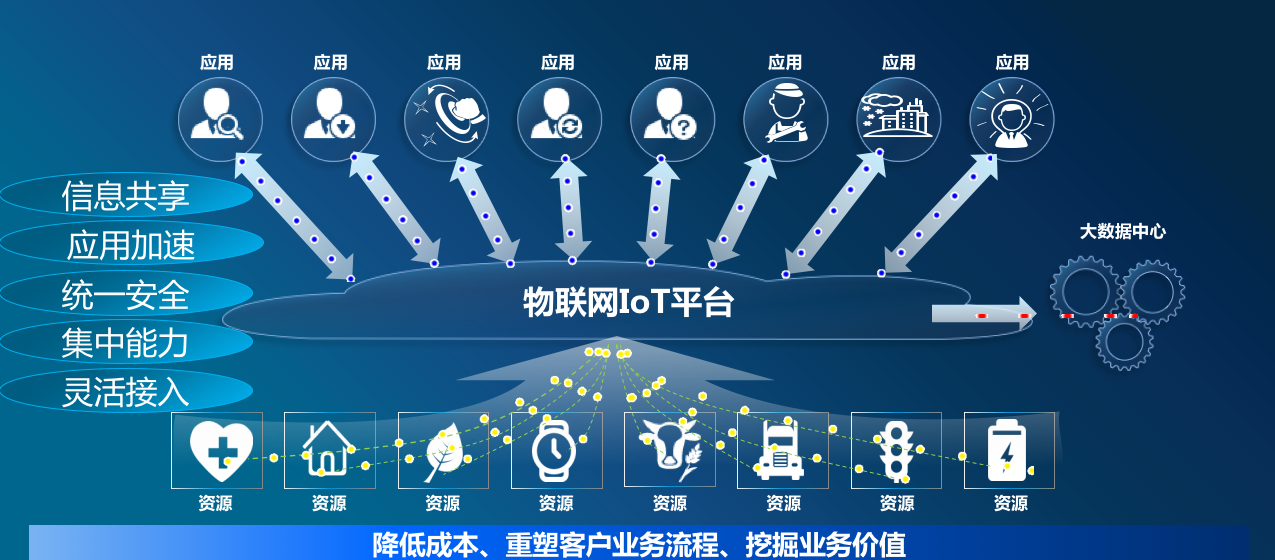 目录
课前秀

未来商业的特点

平台重构产业生态

案例
汉威电子跨界融合案例
小松机械跨界融合案例
智能云科案例
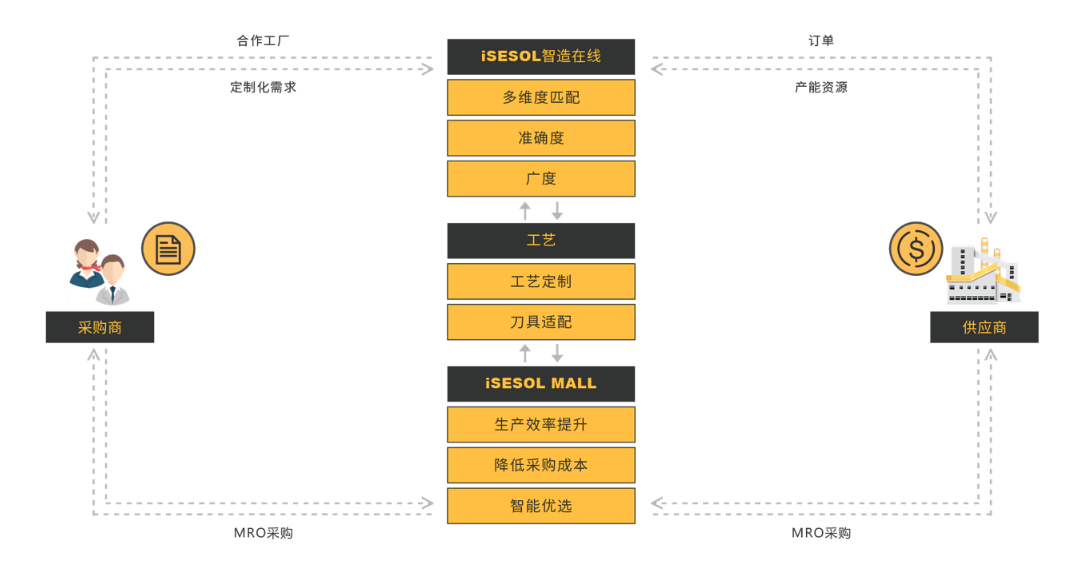 讨论
物联网时代，全球经济如何分工？

中国企业如何借助物联网机会占据竞争有利地位？

分组讨论（不同行业的物联网机会，根据学员行业分组）